2020
清新绿色简约模板
Pure and fresh and green academic templates
汇报人：XXX
2
1
3
4
目录
输入一些酷炫的文字
CONTENTS
输入一些酷炫的文字
输入一些酷炫的文字
输入一些酷炫的文字
01
Part One
输入一些酷炫小清新的文字
点击此处输入标题
小标题
小标题
小标题
小标题
小标题
请在此输入文字请在此输入文字请在此输入文字
请在此输入文字请在此输入文字请在此输入文字
请在此输入文字请在此输入文字请在此输入文字
请在此输入文字请在此输入文字请在此输入文字
请在此输入文字请在此输入文字请在此输入文字
04
点击此处输入标题
在此输入文字
请您在此输入需要的文字请您在此输入需要的文字请您在此输入需要的文字此
01
在此输入文字
02
请您在此输入需要的文字请您在此输入需要的文字请您在此输入需要的文字此
需要的文字
03
在此输入文字
请您在此输入需要的文字请您在此输入需要的文字请您在此输入需要的文字此
05
点击此处输入标题
小标题
请您在此输入需要的文字请您在此输入需要的文字
小标题
请您在此输入需要的文字请您在此输入需要的文字
小标题
请您在此输入需要的文字请您在此输入需要的文字
06
02
Part Two
输入一些酷炫小清新的文字
点击此处输入标题
输入文字
输入文字
输入文字
请您在此输入需要的文字请您在此输入需要的文字请您在此输入需要的文字请您在此输入需要的文字请您在此
请您在此输入需要的文字请您在此输入需要的文字请您在此输入需要的文字请您在此输入需要的文字请您在此
请您在此输入需要的文字请您在此输入需要的文字请您在此输入需要的文字请您在此输入需要的文字请您在此
08
点击此处输入标题
请您在此输入需要的文字请您在此输入需要的文字
请您在此输入需要的文字请您在此输入需要的文字
请您在此输入需要的文字请您在此输入需要的文字
09
03
Part Three
输入一些酷炫小清新的文字
点击此处输入标题
2013
2017
2011
在此输入文字
在此输入文字
在此输入文字
请您在此输入文字请您在此输入文字请您在此输入文字请您在此输入文字请您在此输入文字
请您在此输入文字请您在此输入文字请您在此输入文字请您在此输入文字请您在此输入文字
请您在此输入文字请您在此输入文字请您在此输入文字请您在此输入文字请您在此输入文字
11
点击此处输入标题
在此输入文字
在此输入文字
请您在此输入需要的文字请您在此输入需要的文字请您在此输入需要的文字请您在此输入需要的文字请您在此输入需要的文字
请您在此输入需要的文字请您在此输入需要的文字请您在此输入需要的文字请您在此输入需要的文字请您在此输入需要的文字
12
点击此处输入标题
在此输入文字
在此输入文字
在此输入文字
请您在此输入需要的文字请您在此输入需要的文字
请您在此输入需要的文字请您在此输入需要的文字
请您在此输入需要的文字请您在此输入需要的文字
13
点击此处输入标题
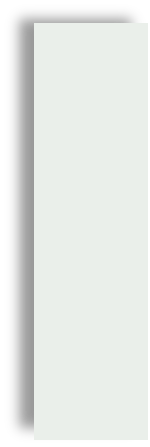 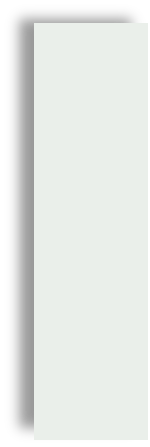 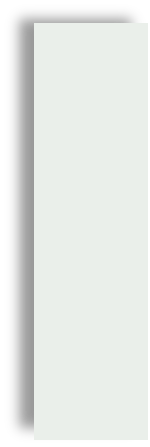 小标题
小标题
小标题
简洁的描述性文字
简洁的描述性文字
简洁的描述性文字
在此输入文字
在此输入文字
在此输入文字
请您在此输入您所需要的文字请您在此输入您所需要的文字请您在此输入您所需要的文字请您在此输入您所需要的文字
请您在此输入您所需要的文字请您在此输入您所需要的文字请您在此输入您所需要的文字请您在此输入您所需要的文字
请您在此输入您所需要的文字请您在此输入您所需要的文字请您在此输入您所需要的文字请您在此输入您所需要的文字
14
点击此处输入标题
请您在此输入一些描述性文字
请您在此输入一些描述性文字
请您在此输入一些描述性文字
请您在此输入一些描述性文字
请您在此输入
请您在此输入一些描述性文字
请您在此输入一些描述性文字
请您在此输入一些描述性文字
请您在此输入一些描述性文字
请您在此输入
请您在此输入一些描述性文字
请您在此输入一些描述性文字
请您在此输入一些描述性文字
请您在此输入一些描述性文字
请您在此输入
请您在此输入一些描述性文字
请您在此输入一些描述性文字
请您在此输入一些描述性文字
请您在此输入一些描述性文字
请您在此输入
15
04
Part Four
输入一些酷炫小清新的文字
点击此处输入标题
在此输入文字
1
请您在此输入一些描述性文字请您在此输入请您在此输入一些描述性文字请您在此输入请您在此输
在此输入文字
2
请您在此输入一些描述性文字请您在此输入请您在此输入一些描述性文字请您在此输入请您在此输
在此输入文字
3
请您在此输入一些描述性文字请您在此输入请您在此输入一些描述性文字请您在此输入请您在此输
17
点击此处输入标题
在此输入文字
在此输入文字
在此输入文字
在此输入文字
请您在此输入文字请您在此输入文字请您在此输入文字请您在此输入文字请您在此输入文字
请您在此输入文字
请您在此输入文字请您在此输入文字请您在此输入文字请您在此输入文字请您在此输入文字
请您在此输入文字
请您在此输入文字请您在此输入文字请您在此输入文字请您在此输入文字请您在此输入文字
请您在此输入文字
请您在此输入文字请您在此输入文字请您在此输入文字请您在此输入文字请您在此输入文字
请您在此输入文字
小清新文字
小清新文字
小清新文字
小清新文字
18
点击此处输入标题
在此输入文字
请您在此输入需要的文字请您在此输入需要的文字请您在此输入需要的文字请您在此输入需要的文
在此输入文字
请您在此输入需要的文字请您在此输入需要的文字请您在此输入需要的文字请您在此输入需要的文
在此输入文字
请您在此输入需要的文字请您在此输入需要的文字请您在此输入需要的文字请您在此输入需要的文
在此输入文字
请您在此输入需要的文字请您在此输入需要的文字请您在此输入需要的文字请您在此输入需要的文
19
2020
谢谢聆听
THANK YOU FOR YOUR LISTENING
汇报人：XXX